Individualismus a kolektivismus
Vyhýbání se nejistotě
3. cvičení
opakování
Hofstede obecně: https://www.youtube.com/watch?v=_BoQlz0zZc4
Mapa svět (vzdálenost moci) http://chartsbin.com/view/24731 
Evropa (vzdálenost moci) http://chartsbin.com/view/32286
Individualismus x kolektivismus
Individualismus přísluší společnostem, v nichž jsou svazky mezi jedinci volné: předpokládá se, že každý se stará sám o sebe a svou nejbližší rodinu. Kolektivismus, jako jeho opak, přináleží ke společnostem, ve kterých jsou lidé od narození po celý život integrováni do silných a soudržných skupin, které je v průběhu jejich životů chrání výměnou za jejich věrnost.
Individualismus x kolektivismus
Individualismus = převažuje zájem jednotlivce nad zájmem skupiny
Kolektivismus = převažuje zájem skupiny nad zájmy jednotlivce
[Speaker Notes: Skupinou se míní rodina – rozšířená x nukleární]
Individualismus x kolektivismus
Individualismus
Individualistických společností je menšina 
„já“ = osobní identita, ti druzí jsou hodnoceni podle osobnostních charakteristik, nezávislost na skupině
Kolektivismus
„my“ = dává jistotu, ale vytváří vztah závislosti – nutnost být věrný skupině a porušení věrnosti znamená nejhoršího, čeho je se možné dopustit
„my“ x „oni“ – vnitřní a vnější skupina
Individualismus x kolektivismus
Země https://youtu.be/U-XdlbgFxZo?t=53s
Evropa http://chartsbin.com/view/32287 
Čím vyšší skór, tím víc individualismus.
Souvisí se vzdáleností moci (čím víc individualistická, tím menší vzdálenost moci - existují výjimky - Francie, Kostarika).
Individualismus x kolektivismus – hodnoty výzkumu
Individualismus
Osobní čas
Volnost
Výzva
V bohatých zemích mohou být záležitosti jako výcvik, fyzické pracovní prostředí a uplatnění dovedností za samozřejmé.
Nezávislost zaměstnance na organizaci.
Vztahy nejsou předem dány, utváří se dobrovolně a musí se o ně pečovat!
Kolektivismus
Výcvik
Pracovní prostředí
Uplatnění dovedností
Závislost zaměstnance na organizaci.
Přátelé jsou předem určeni, udržuje se k nim respekt, vlastenectví, cudnost.
Individualismus x kolektivismus - rodina
Individualismus
Každý vyrůstá s tím, že se bude starat jen sám o sebe a svou bezprostřední rodinu
Děti se učí myslet pomocí “já”
Čestný člověk říká to, co si myslí
Kolektivismus
Lidé se rodí do rozšířených rodin nebo do jiných skupin “my”, které je výměnou za jejich loajalitu ochraňují
Děti se učí myslet pomocí “my”
Musí být vždy zachován soulad, a proto je třeba vyhnout se přímým konfrontacím
Přátelství jsou dána předem
O prostředky je třeba se dělit s příbuznými
Převažuje komunikace s vysokým kontextem
[Speaker Notes: K – nikdy nejste o samotě v místnosti, intenzivní sociální kontakt – soulad do sfér i mimo rodinu, slovo „ne“ se nepoužívá – znamená konfrontaci, která je nepřijatelná –“ne“ lze říci jinak – „promyslím to,  můžete mít pravdu“; slovo „ano“ může mít význam k udržení komunikace -> „ano, poslouchám Vás“ viz Japonsko

I – slušné je říci, co si myslím – říci pravdu je znak upřímnosti a čestnosti – střed názorů vede k vyšší pravdě, konfrontace je brána konstruktivně]
Individualismus x kolektivismus - rodina
Individualismus
Přátelství je dobrovolné a musí se o něj pečovat
Postředky jsou vlastněny individuálně, to platí i pro děti
Převažuje komunikace s nízkým kontextem
Porušení norem vede k pocitům viny a ztráty sebeúcty
Kritéria pro ženicha a nevěstu nejsou předem dána
Kolektivismus
Porušení norem vede k hanbě a ztrátě tváře jedince i skupiny
Nevěsty mají být mladé, pilné, panenské, ženichové mohou být starší
[Speaker Notes: K – názor jednotlivce je názorem skupiny, loajalita – sdílené zdroje v rodině (1 příjem živí celou rodinu – vyšší vzdělání – složí se na jedince, který pak rodinu živí); tradice a zvyky – svatby, pohřby – nutnost se účasnit „rodinné důvody“ jsou v práci legitimní; ticho je běžné – není třeba mluvit, pokud není třeba předat informaci

I – názor druhých je považováno jako slabost, vlastní kapesné, vláda přispívá studentům, výhodné půjčky pro studenty (USA); potřeba neustále hovořit i o banalitách

Edward T. Hall – vysoce kontextuální (stačí říct/napsat málo, protože většina info je dána fyzickým prostředím nebo dotyčné osobě známa) a slabě kontextuální kultura (důležité je explicitní vyjádření i těch věcí, které jsou známé – smlouvy jsou pak delší)

Hanba -  v I je to pocit viny – vnitřní kontrolor x K hanba – patří celé skupině, jejíž člen porušil pravidla – kolektivní odpovědnost – pojem ztráta tváře = když jednotlivec, at vlastním nebo ostatních činy, nedostává zpátky požadavkům vložených do své pozice

K – výběr partnerky/ra je důležitý – rozhoduje rodina – není založeno na lásce, ne vždy končí špatně x I – podpora romantické lásky]
Individualismus x kolektivismus - škola
Individualismus
Od studentů se očekává, že budou ve třídě mluvit za sebe
Smyslem vzdělání je naučit se, jak se učit
Diplomy zvyšují ekonomickou hodnotu jedince a jeho (její) sebeúctu
Kolektivismus
Studenti vystoupí, jen když to skupina schvaluje
Smyslem vzdělávání je naučit se, jak konat
Diplomy jsou vstupenkou do skupin s vyšším statusem
[Speaker Notes: Učitelé z I zemí si stěžují, že studenti z K zemí nediskutují – protože nemají souhlas skupiny, má-li někdo mluvit, musí být osobně dotázán – lepší práce v menších skupinách, ale vytváří se klanový-etnický původ x I země dokáží skupiny tvořit adhoc či dle dovedností! A přátelství

K – učtel zachází se žáky jako s členy skupiny „my“, ne s izolovanými jedinci – učení je k osvojení dovedností nezbytných, abych se stala přijatelným členem skupiny – důraz na tradice a naučit se, jak postupovat, abych se stala platným členem společnosti
I – učitel jedná nestranně jako s jednotlivci – příprava jednotlivce do společnosti jiných jednotlivců – naučit se zvládat nové a nečekané situace – pozitivní postoj k tomu, co je nové – učení nikdy nekončí v životě!]
Individualismus x kolektivismus - pracoviště
Individualismus
Zaměstnanci jsou “ekonomičtí lidé”, kteří sledují zájmy zaměstnavatele, pokud se shodují s jejich vlastními ekonomickými zájmy
Předpokládá se, že při přijímání a povyšování zaměstnance záleží jen na tom, co dotyčný umí a na příslušných pravidlech (ne rodinné vztahy – konflikt zájmů)
Vztah mezi zaměstnancem a zaměstnavatelem je založen na smlouvě, o níž se předpokládá, že je výhodná pro obě strany
Kolektivismus
Změny v zaměstnání jsou řídké
Zaměstnanci jsou členy skupin “my” a sledují skupinové zájmy
Při přijímání a povyšování je brán ohled na skupinu “my” zaměstnance (snížení rizika)
Vztah mezi zaměstnancem a zaměstnavatelem je chápán morálně, podobně jako rodinný vztah (jako rodina „my“ – vzájemné závazky a loajalita)
[Speaker Notes: K – pokračování v profesi otců]
Individualismus x kolektivismus - pracoviště
Individualismus

V manažerském výcviku se učí, jak čestně sdílet pocity
S každým zákazníkem se musí zacházet stejně
Úkol je důležitější než vztahy
Kolektivismus

Přímé hodnocení zaměstnanců narušuje harmonii
Zákazníkům ze skupin “my” se dostává lepšího zacházení
Vztahy jsou důležitější než úkol
[Speaker Notes: I x K – management se liší -> týmy v K společnosti se tvoří na základě etnika, což nadřízení z I zemí nevidí rádi; navíc příp. peněžní ocenění – nedostává jednotlivec, ale skupina

Manažerské techniky jsou vytvářeny vědci z I zemí a nemusí fungovat v K! např. hodnotící rozhovor (i kde není uplatňován systém MBO) – zpětná vazba říká i špatné zprávy x K dochází ke ztrátě tváře, takže musí být FB extra citlivá]
Individualismus x kolektivismus - jazyk, chování
Individualismus
Používání slova “já” se povzbuzuje
Identita je vlastní jedinci
V osobnostních testech lidé scorují jako extroverti (vřelost, společenskost, asertivita, hledání vzrušení)
Povzbuzuje se vyjádření radosti, tlumí se vyjádření smutek
Chodí se rychleji
Kolektivismus
Používání slova “já” se omezuje
Identita jedince je založena na příslušnosti jedince k sociální síti
V osobnostních testech lidé scorují více introvertní
Povzbuzuje se vyjádření smutku, tlumí se vyjádření radosti
Chodí se pomaleji
[Speaker Notes: I - V jazyce se používají zájmeno „já“ – já dělám, než jen dělám, v aj se píše ještě s velkým I

Prof. Levin – zkoumal rychlost chůze – korelace s individualismem chůze rychleji – větší úsilí, aby se lidé někam dostali]
Individualismus x kolektivismus - jazyk, chování
Individualismus
Charakteristiky spotřeby ukazují na nezávislý životní styl
Hlavním zdrojem informací jsou média
Na zdravotní péči je vydáván větší díl veřejných a soukromých prostředků
Lidé nezpůsobilí se mají podílet na běžných každodenních činnostech tak, jak jen je to možné
Kolektivismus
Charakteristiky spotřeby ukazují závislost na druhých
Hlavním zdrojem informací je sociální síť
Na zdravotní péči se vydává menší díl veřejných i soukromých prostředků
Invalidita je hanbou rodiny a musí být skrývána
[Speaker Notes: Zdravotní péče nesouvisí s tím, kdo je více a méně nemocný, ale na starosti o sebe sama – proto jsou v individualistických zemích vyšší prostředky (i do zdraví)]
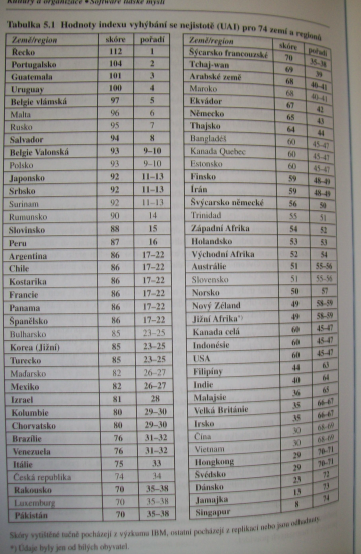 Vyhýbání se nejistotě
= vyjadřuje stupeň, v němž se příslušníci dané kultury cítí ohroženi nejistotou nebo neznámými situacemi - tento pocit je vyjadřován nervovým vypětím, potřebou předvídatelnosti a potřebou psaných i nepsaných pravidel (racionálních i iracionálních)
https://youtu.be/U-XdlbgFxZo?t=2m46s 
čím úzkostnější kultura, tím více se stává expresivní = více se mluví rukama, emoce v hlase, mohou se vyjádřit lidské pocity
Vyhýbání se nejistotě - Hofstede výzkum
Položené otázky:
Jak často se cítíte nervózní nebo napjatý při práci?
souhlasy (nesouhlasy) s výrokem - Podnikové předpisy nesmějí být porušeny,  i kdyby si zaměstnanec myslel, že je to v nejlepším zájmu podniku.
Jak dlouho myslíte, že budete ještě pracovat v IBM?
Vyhýbání se nejistotě - Hofstede výzkum
Výsledky výzkumu ukazují:
vysoké hodnoty
v Latinské Americe, v Evropě v románských zemích a okolí Středozemního moře, Japonsko, Jižní Korea
středně vysoké hodnoty
německy mluvící země - Rakousko, Německo, Švýcarsko
nízké hodnoty
asijské země, Afrika, anglicky mluvící země, severské země Evropy
(čím víc vysoké hodnoty, tím víc úzkostnější kultura)
Vyhýbání se nejistotě - Hofstede vyhodnocení
nejistota vytváří úzkost (= stav tísně nebo obav z toho, co se může stát)
každá lidská společnost vytvořila vysvětlující techniky přes techniku, práva a zákony a náboženství
technika - pomáhá se vyhnout nejistotám zapříčiněnými přírodou
práva a zákony se pokouší omezit nejisotu v chování druhých
náboženství - vztah k nadpřirozeným silám, o nichž se předpokládá, že určují budoucnost člověka
nejistota = subjektivní pocit, může být sdílen s jinými členy společnosti, je přenášena společností přes instituce jako je rodina, škola, stát
u nejistoty není pravděpodobnost, je to situace, kdy se může stát cokoliv a my nemáme tušeni ani co se může stát (rozdíl od rizika, tam pravděpodobnost spočítat můžeme)
Vyhýbání se nejistotě - škola
silné vyhýbání nejistotě
studenti předpokládají o svých učitelích, že to jsou experti
učitelé znají odpovědi na všechny otázky 
jestliže učitel vysvětlí látku tak, že ji každý porozumí,  už je to nevědecké
studenti svůj úspěch berou jako náhodu, než víru ve své schopnosti
slabé vyhýbání nejistotě
studenti akceptují učitele, který říká, že “neví”
obtížné otázky a látku učitelé předávají pomocí běžných slov (a stále je to vědecké)
studenti svůj úspěch odvozují od svých schopností
Vyhýbání se nejistotě - pracoviště
silné vyhýbání nejistotě
velké množství předpisů, pravidel (i nepsaných), pro náhodu tak “zbyde” malé množství prostoru
pravidla mohou být naprosto dysfunkční, hlavně,, že je nějaká struktura (která se nedodržuje)
věří se v odbornost na pracovišti
slabé vyhýbání nejistotě
panická hrůza z pravidel
pravidla jsou zavedena, až když je opravdu velká nutnost
lidé jsou hrdí na to, že to zvládnou i bez pravidel (např. umí stát ve frontě v řadě i bez psaného pravidla)
na pracovišti je upřednostňován zdravý rozum